Pilot on Expedited Interconnection for Non-Export Storage Facilities
Interconnection Discussion Forum
Q4 2019
1
Recap PG&E Goal for Pilot
Goal: Attempt to speed up interconnection for stand-alone energy storage

Define the Population
Sizing
Point of Common Coupling
Non-export protection requirements
No Variance from Greenbook

Improve the Application Process
Utilized the new ACE-IT portal to improve and simplify the application process across multiple portfolios of projects



As stated in our Advice Letter 4941-E-A:
"A key feature is PG&E’s plan to expand its online interconnection application process and incorporate a modular front-end architecture that only requires interconnection applicants to complete modules relative to their particular generation technology and associated program. As these planned improvements are rolled out in the platform, applicants for Rule 21 projects including non-exporting storage are anticipated to see shorter and shorter interconnection timelines."
2
Recap Pilot Result
June 30, 2017 – June 30, 2018
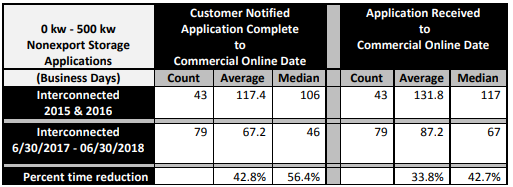 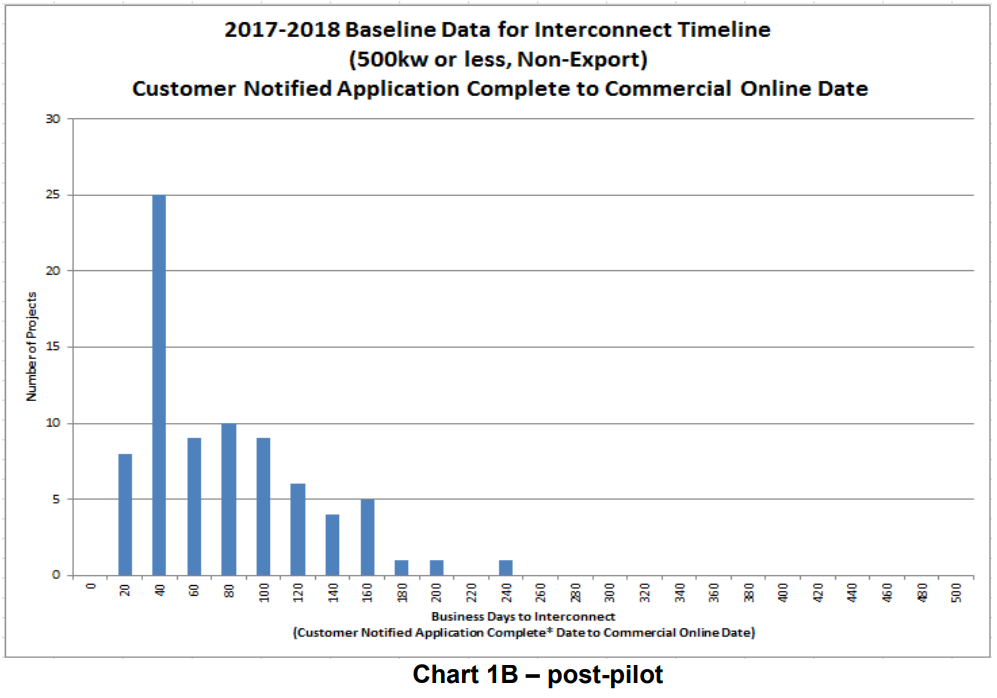 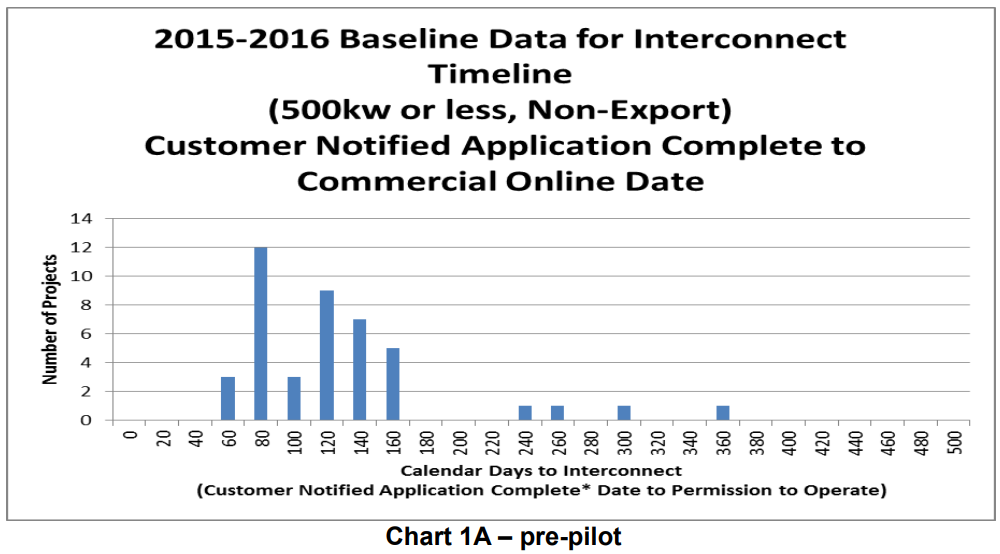 PG&E Advice Letter at end of pilot: https://www.pge.com/tariffs/assets/pdf/adviceletter/ELEC_5371-E.pdf
3
Cycle Time Last 3 Years
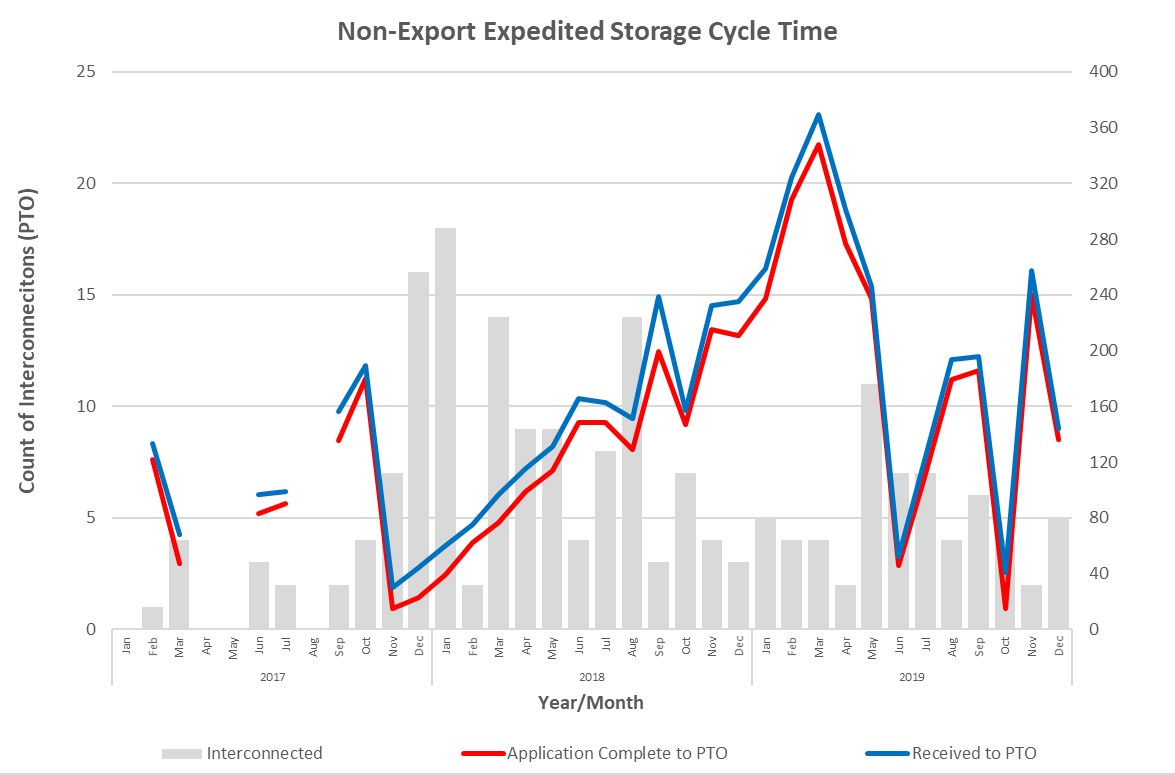 Pilot duration
Cycle Time (BD)
4
Key Takeaways
Expedited process is no longer necessary

No changes to fees needed at this time

PG&E supports working with industry stakeholders to implement high-impact process improvements and simplifications to improve cycle times
5
NEM Paired Storage Improvements
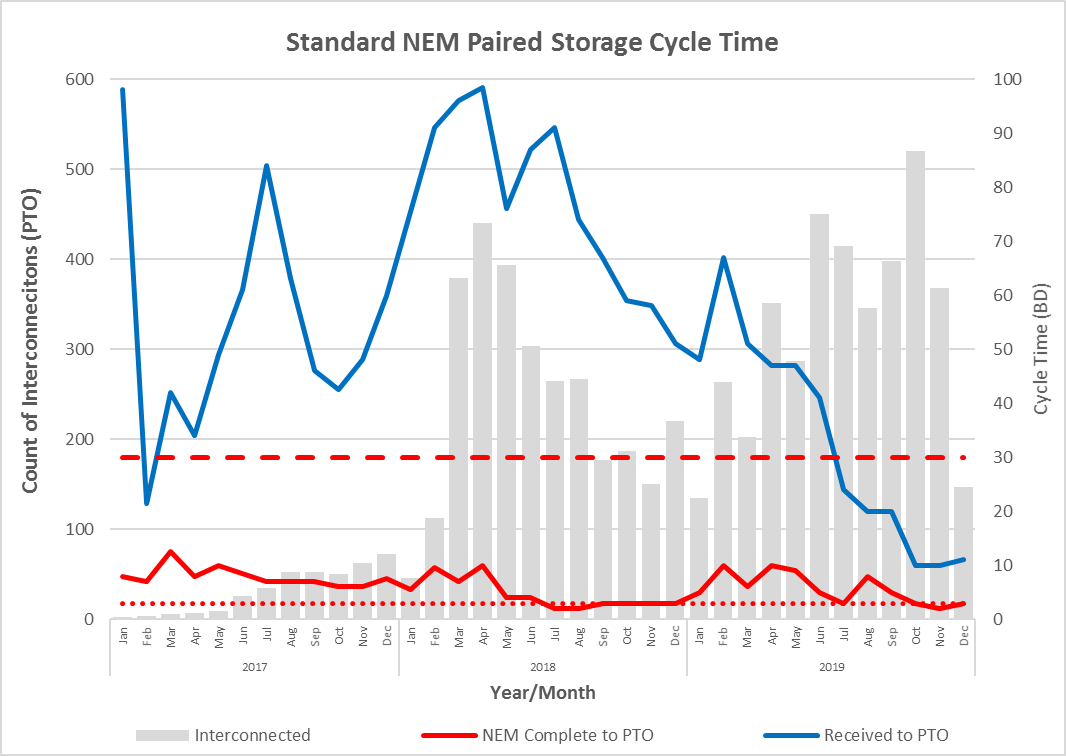 6